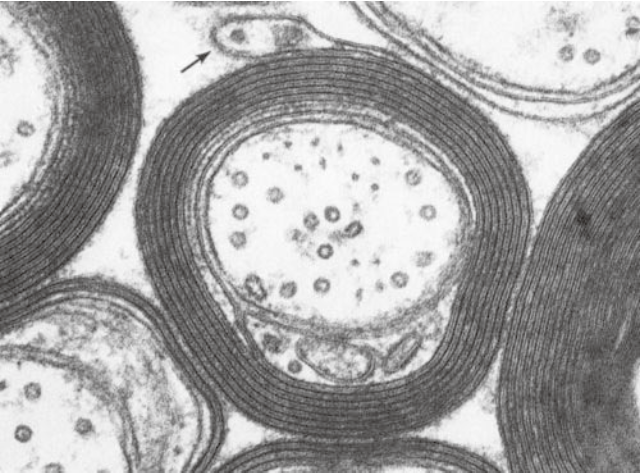 BrainLipids
Dr. Mohammed Vaseem
Classification of lipids
LIPIDS
Simple Lipids
Compound Lipids
Derived Lipids
Simple lipids of interest in the brain
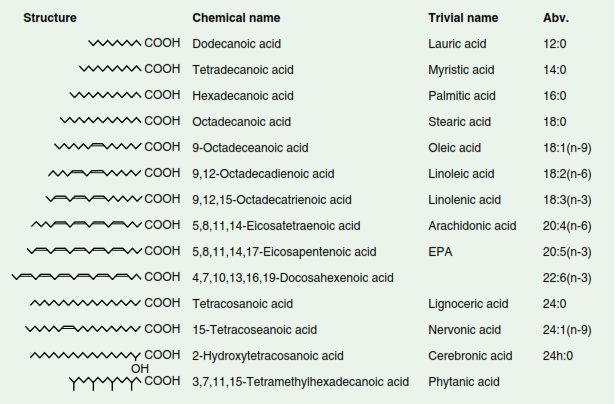 Compound Lipids
Esters of fatty acids with various alcohols along 
with an additional group.
Simple lipid + Additional group = Compound Lipids
a. Phospholipids 
b. Glycolipids
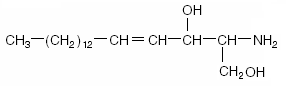 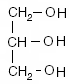 Sphingosine
Glycerol
Compound Lipids
a. Phospholipids:  Lipids with phosphate group
Sphingophospholipids
Glycerophospholipids
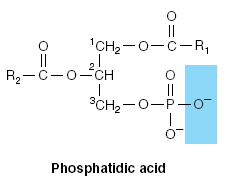 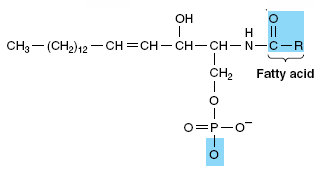 Phospholipids
Glycerophospholipids
Glycerol
Fattyacid
Phosphate
Base
SATURATED
Unsaturated
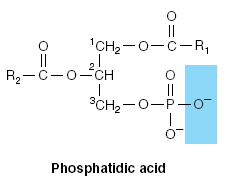 BASE
Phosphatidyl choline (also called Lecithin) : Base in this is choline

Phosphatidyl serine (cephalin) : Base in this is serine

Phosphatidyl ethanolamine : Base is ethanolamine
Glycerol
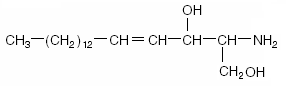 Sphingosine
Phospholipids
Sphingopohospholipids
Sphingosine instead of glycerol
Fattyacid
Phosphate
Base
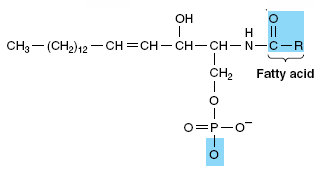 Base
Ex: Ceramide (Sphingosine + FA)
Compound Lipids
b. Glycolipids: 
		Cerebrosides



		Gangliosides : Glycolipids with one or more N- acetyl neuraminic acid (sialic acid) in addition to other sugars
Sphingosine      Carbohydrate

Fattyacid
Cer – Glucose – Galactose – N Acetyl Galactosamine - Galactose
SIALIC ACID
Galactocerebroside (Ceramide + galactose)
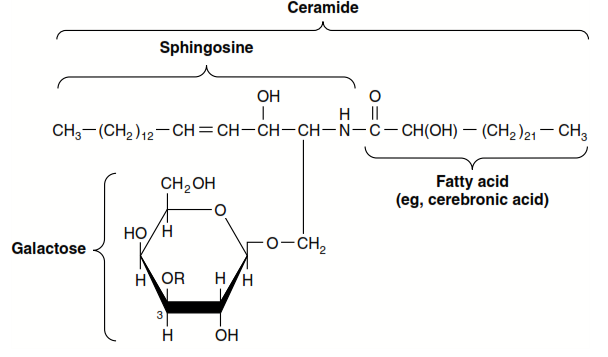 Cerebroside with two or more carbohydrates attached are referred to as Globosides
Ganglioside
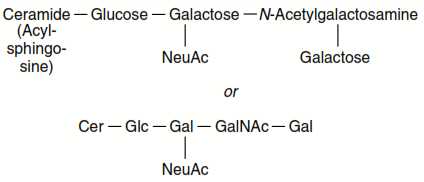 GM1 ganglioside
Plasmalogens
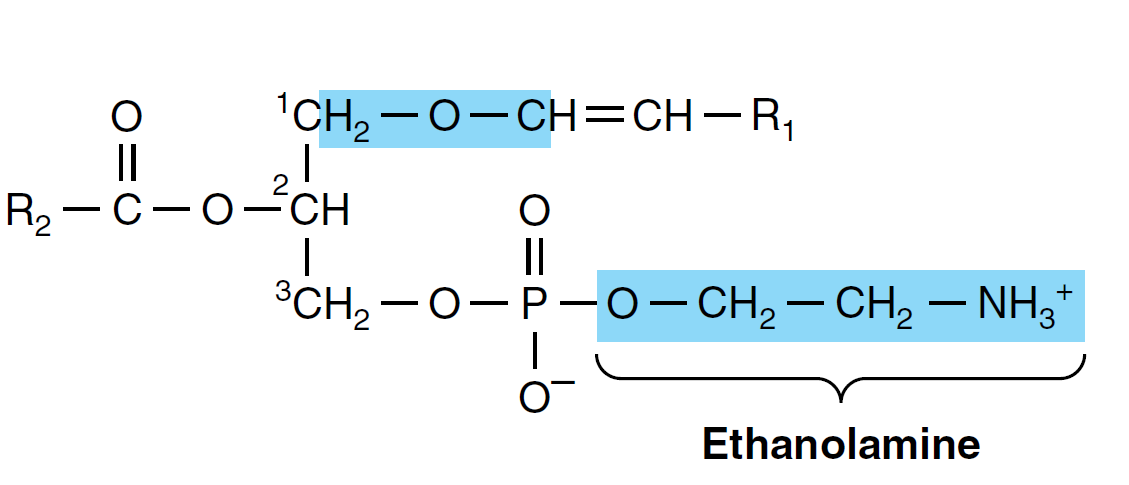 Constitute 7-10% of phospholipids in the brain
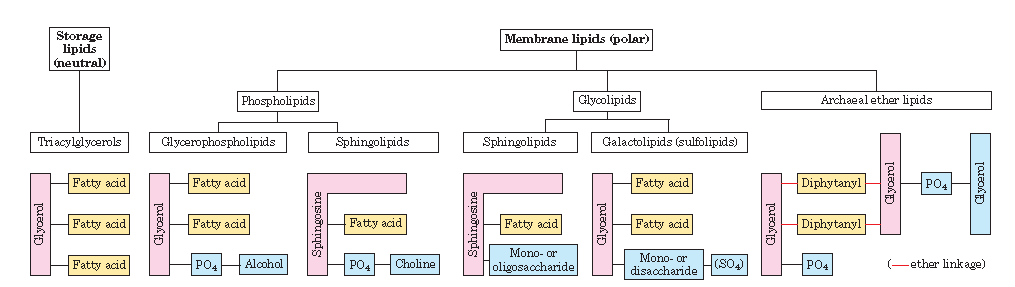 Lipid storage disorders
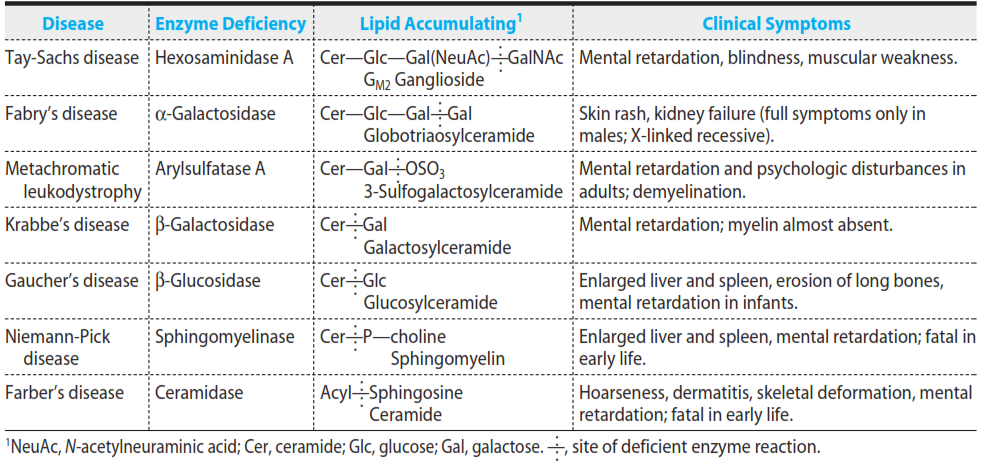 Myelin from a biochemical perspective
Myelin sheath is  a greatly extended and modified plasma membrane wrapped around the nerve axon in a spiral fashion
Oligodendrocytes in the CNS
Schwann cells in the PNS

Responsible for the rapid impulse transmission by “Saltatory impulse transmission”
Also components are involved in various cell signalling processes
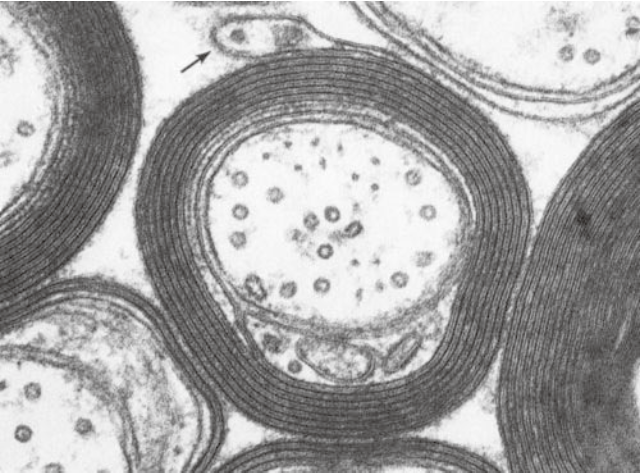 Structure of Myelin sheath
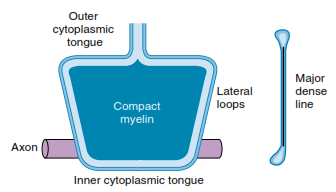 Schmidt – Laterman cleft
Characteristic composition of Myelin
40% water 
Dry mass
70-80% - Lipid
15 -30% - Protein
Composition of CNS Myelin and Brain
Myelin Proteins
Myelin Basic Proteins
Proteolipid protein              60 – 80 % of total protein

Except MBP none is water soluble
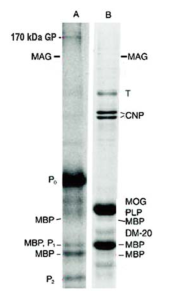 PLP (Proteolipid protein)
Folch – Lees protein
Tetraspan protein, MW - ~ 30000
Structural Protein
Involved in oligodendrocyte migration and maturation
Modulates Vesicle transport and Extracellular matrix interactions
MBP
7 alternately spliced isoforms

Localized on cytoplasmic side of membrane

Stabilization of the myelin structure

May also be involved in process extension of neural cells
Other proteins associated with myelin are

2’ 3’ cyclic mucleotide 3’ phosphodiesterases
P – type glycoproteins
Enzymes
Neurotransmitter receptors – mAch, NMDA etc
Diseases related to Myelin
Multiple Sclerosis

Guilliane – Barre syndrome

Lipid storage disorders (Sphingolipidoses)